oneM2M at 10 (webinar)(8 Sep‘22)
Bindoo Srivastava
TSDSI
25 August 2022
Conference Logistics and Infra aspects
Webinar SCHEDULE: 8th Sep 1100-1215 UTC :: confirm the time slot for all speakers.
Prof Desai- participation to be confirmed

Explore how to configure on Brighttalk channel
on BRIGHTTALK CHANNEL:
See sample at link =  https://www.brighttalk.com/webcast/11949/377219?utm_source=brighttalk-portal&utm_medium=web&utm_content=oneM2M&utm_term=search-result-2&utm_campaign=webcasts-search-results-feed

Talk script/flow  : topics -sync up of speakers
LIVE webinar of 75 minutes duration – 60 minutes of conversation followed by 15 minutes open house Q&A.
Any key messages to be given? A priori keep ready from publicity angle
Do we need a presentation? Or can it be LIVE video based round table
© 2022 oneM2M
Technical Program
Program Agenda committee ?: Roland+ Enrico+ JaeSeung + Ken+ Aurindam+Bindoo….
Speakers Talk script/flow  : topics -sync up of speakers
Any key messages to be given? A priori keep ready from publicity angle
Prefer to have speakers onsite in person. Else send a pre-recorded presentation and join remotely /online – to avoid risk of connectivity challenges
© 2022 oneM2M
EVENT Announcement
Announce on oneM2M Website, Partner websites, Brighttalk channel. Notify- oneM2M, partner community and to general audience through SM and PR.
Webinar suggested SCRIPT:
Why oneM2M?
About oneM2M
Key features of Releases
Examples
What is coming next
And so on.
© 2022 oneM2M
Draft Announcement
oneM2M @10 –– “journey so far and what lies ahead” a webinar to mark 10 years of oneM2M.
8 September 2022, 1100-1215 UTC, oneM2M BRIGHTTALK Channel 
A conversation with oneM2M Leaders to recount the 10 years journey of oneM2M and future directions.
<This webinar will have oneM2M leaders talk about the rationale behind setting up the oneM2M project, key features of the specifications spanning the releases made so far, experience from the last 10 years and plans for future developments.
Mr Aurindam Bhattacharya, MARCOM Vice Chair (CDOT, India) will conduct a free wheeling conversation with following experts>:
Roland
Enrico
Prof Uday Desai
Dale Seed
JaeSeung Song 
Program: 60 minutes conversation followed by 15 minutes Q&A
Participation: Open to all by prior registration at <link here>.
 
About the Speakers:
Short bios (150 words max.) and photos
© 2022 oneM2M
Thank You
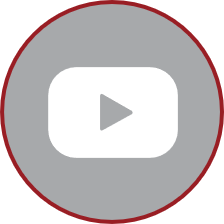 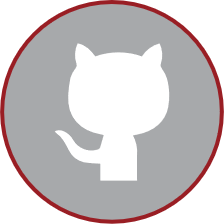 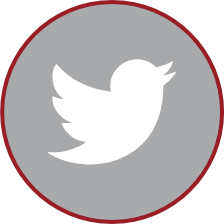 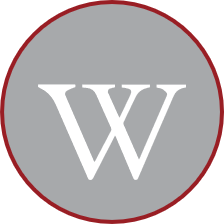 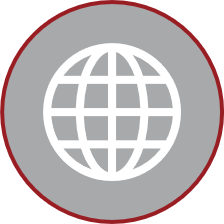 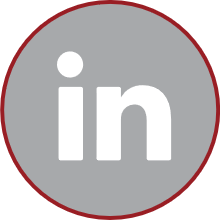